CHINESE NEW YEAR
Here is where your presentations begins!
01
02
presentation
introduction
Here you could describe the topic of the section
Here you could describe the topic of the section
03
04
05
REVIEW
conclusion
analysis
Here you could describe the topic of the section
Here you could describe the topic of the section
Here you could describe the topic of the section
WHOA!
It could be the part of the presentation where you can introduce yourself, write your email…
THE SLIDE TITLE GOES HERE!
Do you know what helps you make your point clear? Lists like this:


They’re simple 
You can organize your ideas clearly
You’ll never forget to buy milk!

And the most important thing: the audience won’t miss the point of your presentation
“This is a quote. Words full of wisdom that someone important said and can make the reader get inspired.”
-SOMEONE FAMOUS
01
TITLE OF THE SECTION
You could enter a subtitle here if you need it
MAYBE YOU NEED TO DIVIDE THE CONTENT
MERCURY
VENUS
Mercury is the closest planet to the Sun and the smallest one in our Solar System—it’s only a bit larger than our Moon
Venus has a beautiful name and is the second planet from the Sun. It’s terribly hot—even hotter than Mercury
YOU COULD USE THREE COLUMNS, WHY NOT?
Mercury
Venus
Saturn
Mercury is the closest planet to the Sun and the smallest one in our Solar System
Venus has a beautiful name and is the second planet from the Sun. It’s terribly hot
Saturn is the ringed planet. It’s a gas giant, composed mostly of hydrogen and helium
A PICTURE ALWAYS REINFORCES THE CONCEPT
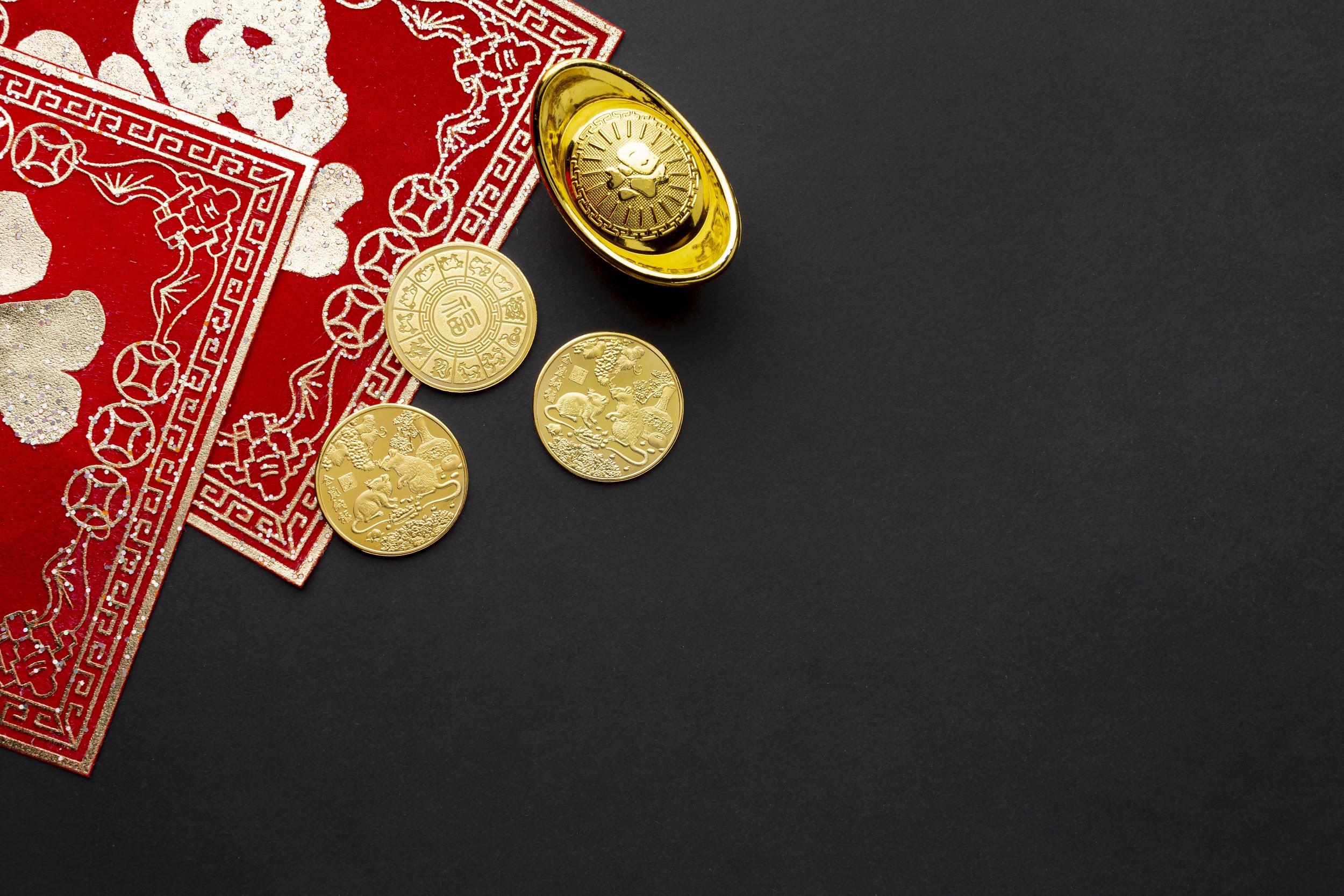 To replace this picture in Google Slides, select it, right-click and choose Replace image > Upload from computer. Open the file you want and adjust it. In PowerPoint, select the picture, right-click and choose Change Picture. Open the file and adjust it
AWESOME WORDS
THIS IS A CALENDAR
Saturn is a gas giant, composed mostly of hydrogen and helium
INFOGRAPHICS MAKE YOUR IDEA UNDERSTANDABLE…
Mercury is the smallest planet in our Solar System
Neptune is the farthest planet from the Sun
Saturn is a gas giant, composed mostly of hydrogen and helium
Venus has a beautiful name, but it’s terribly hot
… AND THE SAME GOES FOR TABLES
A TIMELINE ALWAYS WORKS WELL
2017
2018
2019
2020
Despite being red, Mars is actually a cold place
Mercury is the smallest planet in our Solar System
Saturn is the ringed planet and a gas giant
Neptune is the farthest planet from the Sun
Jupiter is a gas giant and the biggest planet in our Solar System
IF YOU WANT TO MODIFY THIS GRAPH, CLICK ON IT, FOLLOW THE LINK, CHANGE THE DATA AND REPLACE IT
73.56 %
7.60 %
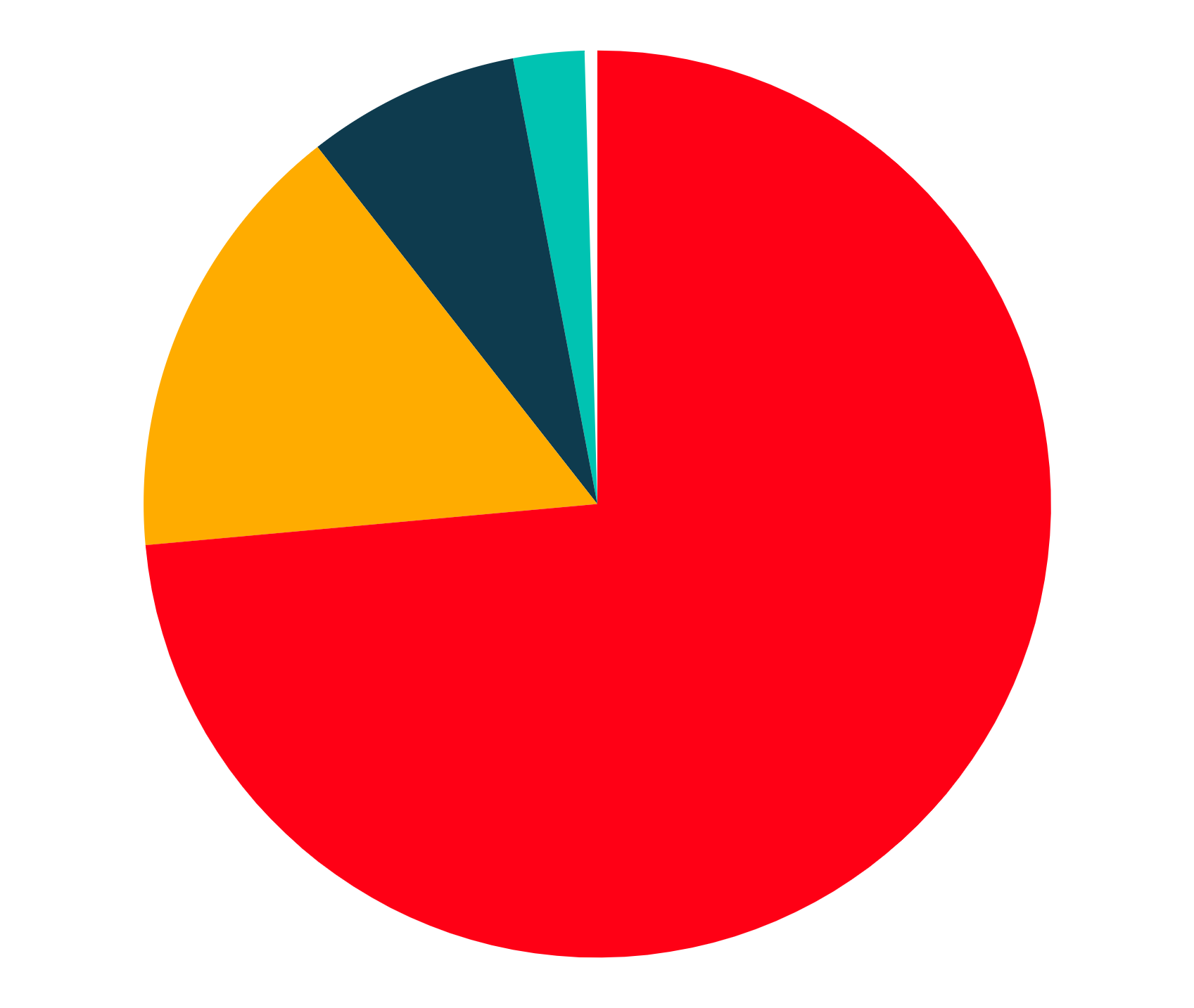 Non-religious/Chinese folk religion
Other religions, including folk salvationism and Taoist sects
15.87 %
2.53 %
Buddhism
Christianity
0.45%
Islam
25%
Percentage of the world’s population that celebrates Chinese New Year
HOW ABOUT THESE PERCENTAGES?
50%
25%
80%
40%
MERCURY
SATURN
JUPITER
VENUS
DO YOU PREFER THESE OTHER PERCENTAGES?
33%
33%
33%
MARS
SATURN
Despite being red, Mars is actually a cold place full of iron oxide dust
Saturn is a gas giant, composed mostly of hydrogen and helium
MERCURY
Mercury is the smallest planet in our Solar System
250,000
14,500,000
Saturn is a gas giant, composed mostly of hydrogen and helium
Despite being red, Mars is actually a cold place. It’s full of iron oxide dust
SOMETIMES, REVIEWING CONCEPTS IS A GOOD IDEA
Despite being red, Mars is actually a cold place
Mercury is the smallest planet in our Solar System
Saturn is a gas giant, composed mostly of hydrogen and helium
Venus has a beautiful name, but it’s very hot
Neptune is the farthest planet from the Sun
Jupiter is the biggest planet in our Solar System
OUR SERVICES
$10

You can explain your product or your service

Characteristic
Characteristic
$35

You can explain your product or your service

Characteristic
Characteristic
$50

You can explain your product or your service

Characteristic
Characteristic
Basic
Pro
Premium
SOMETIMES, REVIEWING CONCEPTS IS A GOOD IDEA
01
02
Jupiter is a gas giant and the biggest planet in our Solar System
Despite being red, Mars is actually a cold place. It’s full of iron oxide dust
02
03
Saturn is a gas giant, composed mostly of hydrogen and helium
Neptune is the farthest planet from the Sun
OUR TEAM
Walter Li
Laura Zhou
You can replace the image on the screen with your own
You can replace the image on the screen with your own
02
CONCLUSION
You could enter a subtitle here if you need it
DON’T FORGET WHAT’S IMPORTANT
01
Mercury is the smallest planet in our Solar System
02
Despite being red, Mars is a cold place full of iron oxide dust
A PICTURE IS WORTH A THOUSAND WORDS
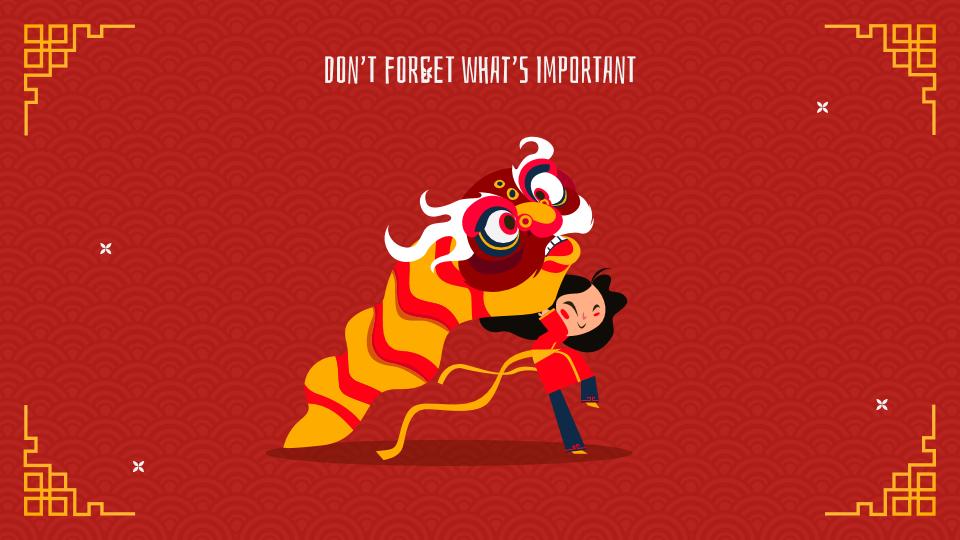 TABLET APP
You can replace the image on the screen with your own work. Just delete this one, add yours and send it to the back
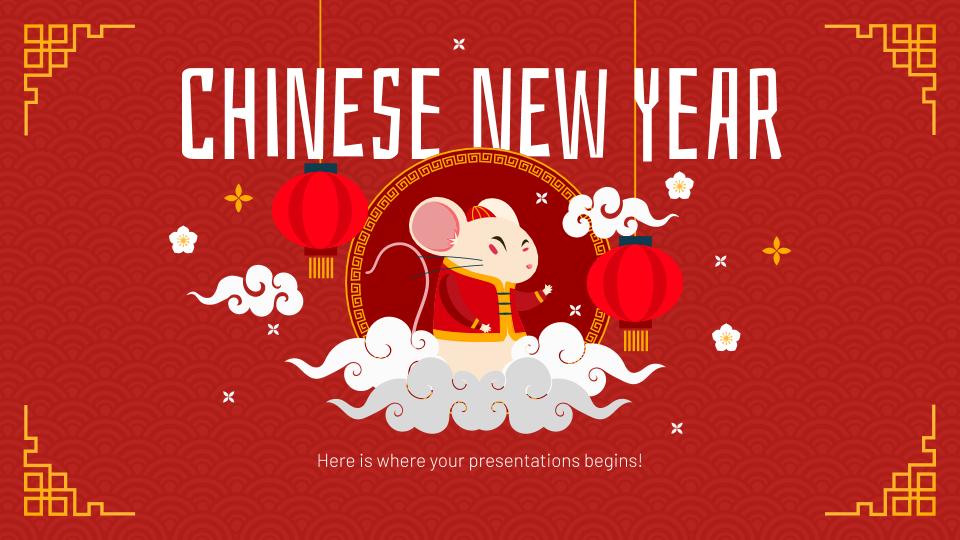 DESKTOP SOFTWARE
You can replace the image on the screen with your own work. Just delete this one, add yours and send it to the back
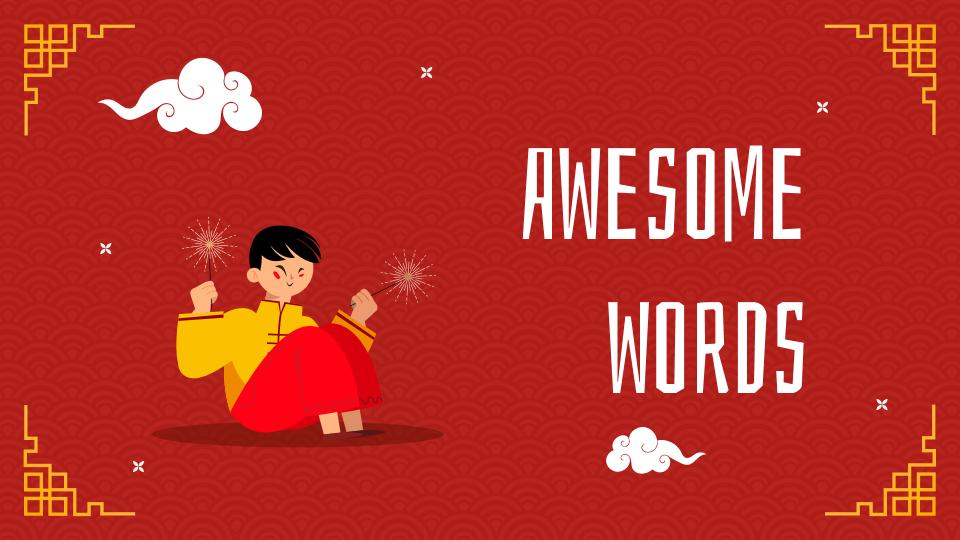 MOBILE WEB
You can replace the image on the screen with your own work. Just delete this one, add yours and send it to the back
THANKS!
Do you have any questions?

youremail@greatppt.com 
+00 000 000 000
greatppt.com
Free Template from GreatPPT.com
CHINESE NEW YEAR ICONS
ALTERNATIVE RESOURCES
Fonts & colors used
This presentation has been made using the following fonts:
Bahiana
(https://fonts.google.com/specimen/Bahiana)

Barlow
(https://fonts.google.com/specimen/Barlow)
#0e2a47
#00c3b2
#b73030
#930000
#d9000d
#ff0015
#ef8a00
#ffac00
#f3f3f3
Use our editable graphic resources...
You can easily resize these resources, keeping the quality. To change the color, just ungroup the resource and click on the object you want to change. Then, click on the paint bucket and select the color you want. Don’t forget to group the resource again when you’re done.
FEBRUARY
JANUARY
MARCH
APRIL
PHASE 1
Task 1
FEBRUARY
MARCH
APRIL
MAY
JUNE
JANUARY
Task 2
PHASE 1
Task 1
Task 2
PHASE 2
Task 1
Task 2
...and our sets of editable icons
You can resize these icons, keeping the quality.
You can change the stroke and fill color; just select the icon and click on the paint bucket/pen.
In Google Slides, you can also use Flaticon’s extension, allowing you to customize and add even more icons.
Educational Icons
Medical Icons
Business Icons
Teamwork Icons
Help & Support Icons
Avatar Icons
Creative Process Icons
Performing Arts Icons
Nature Icons
SEO & Marketing Icons
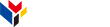 www.greatppt.com
Free Templates and Themes
Create beautiful presentations in minutes